Saez B gruppo 2
Sezione B 
Mensa/Laboratorio
Sezione A
Sezione B
Sez B
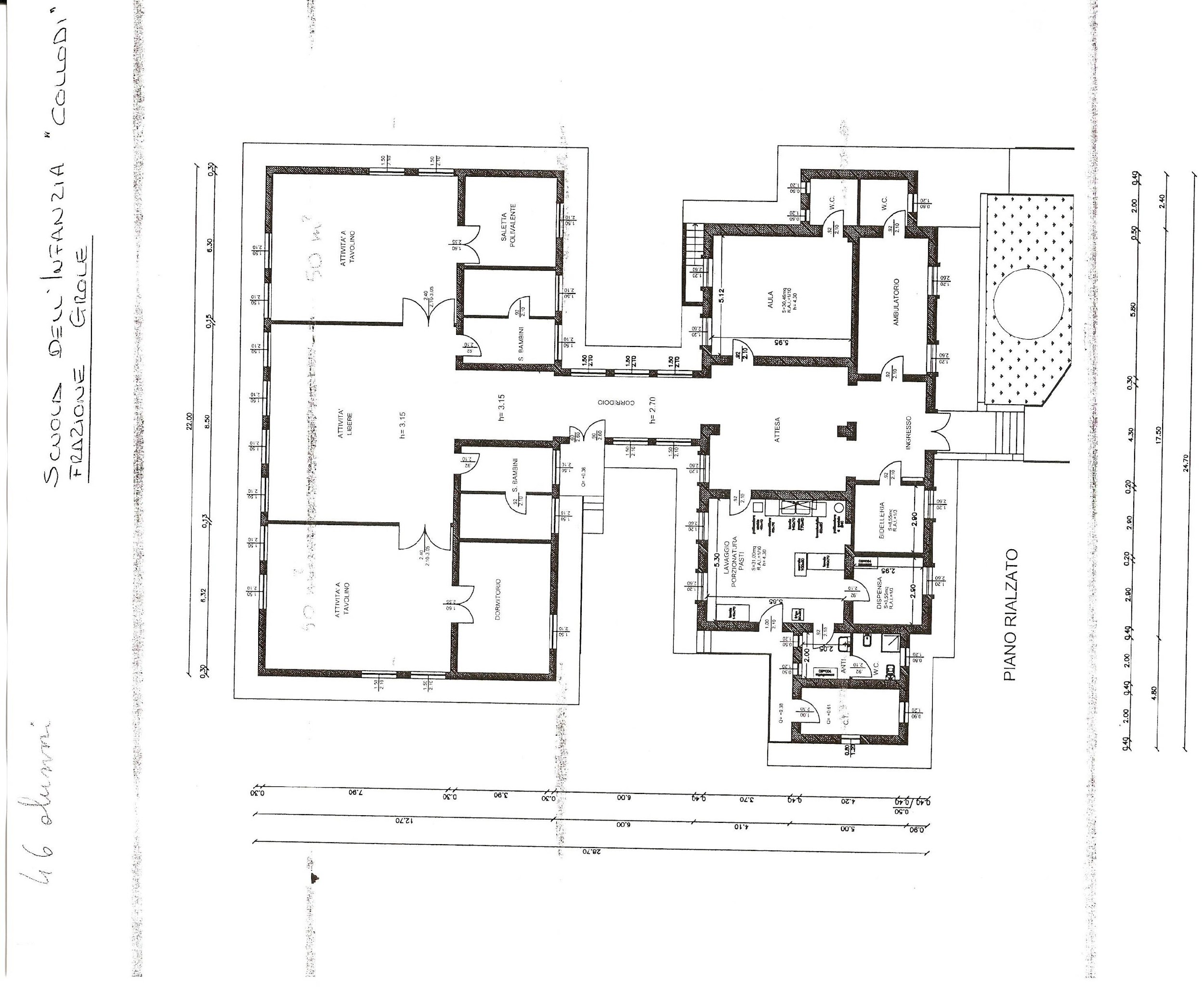 Sezione A 
   Mensa/
Laboratorio
Sezione B
Sez A
COVID